ВИЗИТНАЯ КАРТОЧКА
Педагогический стаж – 11 лет
Чиркова 
Оксана 
Александровна

учитель русского языка и литературы МБОУ СОШ № 51 Канавинского района города Нижнего Новгорода
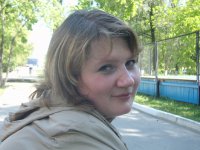 Развитие способностей самоконтроля  и самооценки результатов деятельности обучающихся через использование технологий программированного обучения
«Преподавание – это содействие обучению. Можно учиться и без педагогов, но учитель подготавливает условия, делающие процесс обучения быстрее и эффективнее» 
Б.Скиннер
Условия формирования личного вклада в развитие образования
Реформа образования продолжается, главное условие её успешной реализации – учитель, готовый к новым формам и методам работы.
	Современный учитель – это не только человек, дающий знания, это и воспитатель, и организатор внеурочной деятельности класса, прогнозирующий результаты своей деятельности и моделирующий образовательный процесс. Любая деятельность будет бессмысленна, если в её результате нет достижений. 
	«Школа – это мастерская, где формируется мысль подрастающего поколения, надо крепко держать ее в руках, если не хочешь выпустить из рук будущее» А.Барбюс
Актуальность личного вклада в развитие образованияПрограммированное обучение  — обучение по заранее разработанной программе, в которой  предусмотрены действия как учащихся, так и педагога
Теоретическое обоснование опыта
«Обучать – значит вдвойне учиться» Жозеф Жубер

Опыт по формированию и развитию способностей самоконтроля  и самооценки результатов деятельности обучающихся через использование технологий программированного обучения на уроках опирается на ведущие дидактические теории и концепции в преподавании ведущих ученых: 
А.Я. Герд (метод опытно-эвристического обучения)
Н.Ф. Талызина (теория поэтапного формирования умственных действий и понятий)
3. Б. Скиннер (теория программированного обучения)
4. И.С. Якиманская, Е.Н.Степанова (Личностно-ориентированное образование)
ПРОГРАММИРОВАННОЕ ОБУЧЕНИЕ
Актуальность и перспективность:
Цели и задачи:
фиксировать результаты выполнения контрольных заданий, которые становятся доступными как самим учащимся (внутренняя обратная связь), так и педагогу (внешняя обратная связь).
ознакомить учащихся со знаниями пассивного характера, т. е. с информацией, требующей главным образом запоминания
Закрепить пассивные знания обучающихся
контроль и оценка уровня овладения этими знаниями учащимися при значительной доле самоконтроля и самооценки
преодоление разнообразных видов отставания в учебе путем ликвидации недостатков и пробелов в знаниях учащихся
Новая модель обучения реализует
принципы личностно-ориентированного
Образования. Технология программированного обучения предполагает: 
Возможность вариативности учебной деятельности, ее индивидуализации и дифференциации
 Возможность по-новому организовать взаимодействие всех субъектов обучения
Активизация процесса обучения, реализация идеи развивающего обучения, увеличение объема самостоятельной работы учащихся
 Формирование умений опознавать, анализировать, классифицировать языковые факты, оценивать их с точки зрения нормативности, соответствия ситуации и сфере общения; умений работать с текстом, осуществлять информационный поиск, извлекать и преобразовывать необходимую информацию.
Использование программы «1С» на уроках русского языка (школа «Кирилл и Мефодий»)
Основная педагогическая идея опыта
Использование технологий программированного обучения:
Деятельностный аспект личного вклада в развитие образования
ОСОБЕННОСТИ МЕТОДИКИ – ПРИМЕНЕНИЕ АЛГОРИТМОВ
Соответствие возрастным особенностям
Тире в предложении
ВЫДЕЛИТЬ ГРАММАТИЧЕСКУЮ ОСНОВУ
Одна грамматическая основы (простое предложение)
Две грамматических основы (сложное предложение)
НЕТ
да
да
Перед обобщающим словом
Между подлежащим и сказуемым
СОСТАВИТЬ СХЕМУ ПРЕДЛОЖЕНИЯ
Использование технологии программированного обучения на уроках русского языка
СВЕТЛО
Определить, каким членом предложения является слово
Сказуемое
Обстоятельство
Нет
да
Есть ли в предложении подлежащее
Наречие
да
нет
Краткое прилагательное
Категория состояния
Результативность профессиональной педагогической деятельности
Обученность
Результаты ЕГЭ
Транслирование  практических достижений профессиональной деятельности
ШМО учителей русского языка и литературы
Педагогический совет
Проведение открытых уроков 
Педагогическое интернет-сообщество
Литература
Ресурсы сети Интернет
Гальперин П. Я. Программированное обучение и задачи коренного усовершенствования методов обучения // К теории программированного обучения. — М., 1967.
Беспалько В.П. Программированное обучение. Дидактические основы., М.: Высшая школа, 1970
Бабанский Ю. К. Рациональная организация учебной деятельности. – М.: Знание, 1987. – 286 с.
Князева Т. Н. Психологическая готовность ребенка к обучению в основной школе: структура, диагностика, формирование. – СПб.: Речь, 2007. – 119 с;
Буряк В.К. Активность и самостоятельность учащихся в познавательной деятельности//Педагогика. – № 8/2007 – с. 71
http://www.imc-new.com
http://edu-teacherzv.ucoz.ru
http://pedsovet.su/
Википедия
http://knowledge.allbest.ru
http://www.rusedu.info/
http://festival.1september.ru/articles/641716/